جامعة كربلاء
كلية العلوم السياحية
قسم ادارة المؤسسات الفندقية
اللغه الفارسيه للمرحله الاولى
جامعة كربلاء
كلية العلوم السياحية
قسم ادارة المؤسسات الفندقية
الدرس السابع
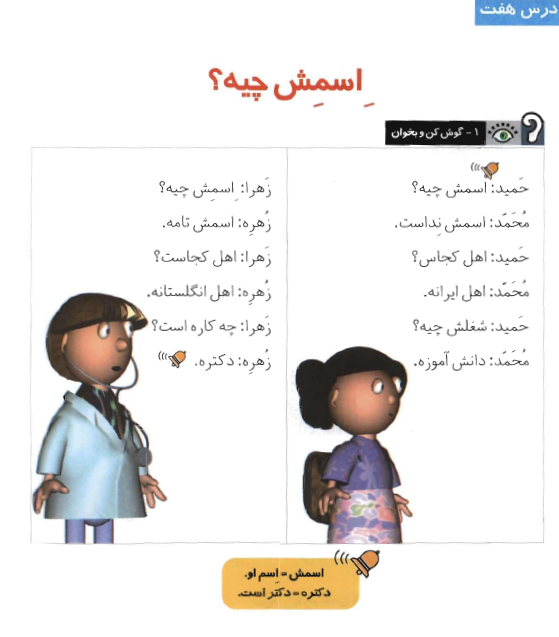 ما أسمه؟
السؤال عن اسم الشخص غائب
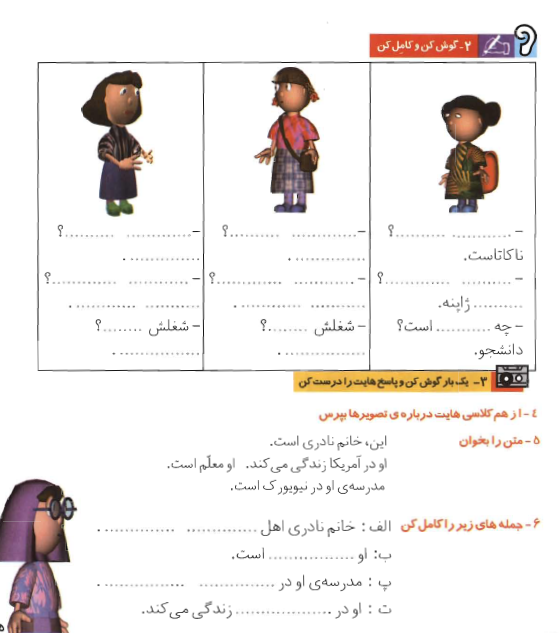 ما أسمه؟
تكملة فراغات المحادثة السابقة
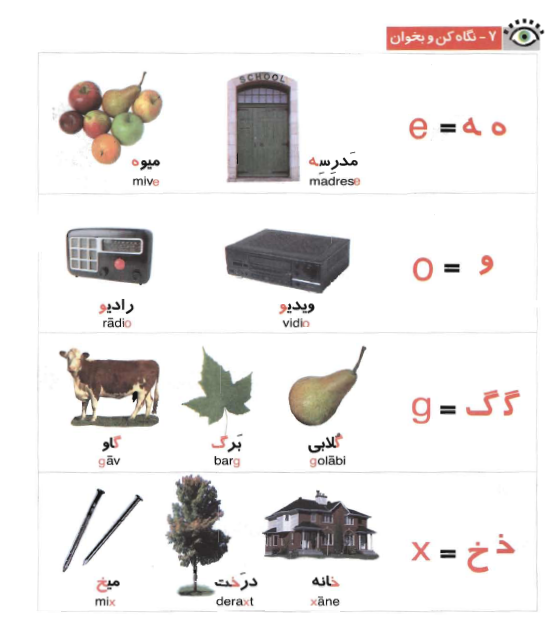 ما أسمه؟
قاموس الدرس السادس
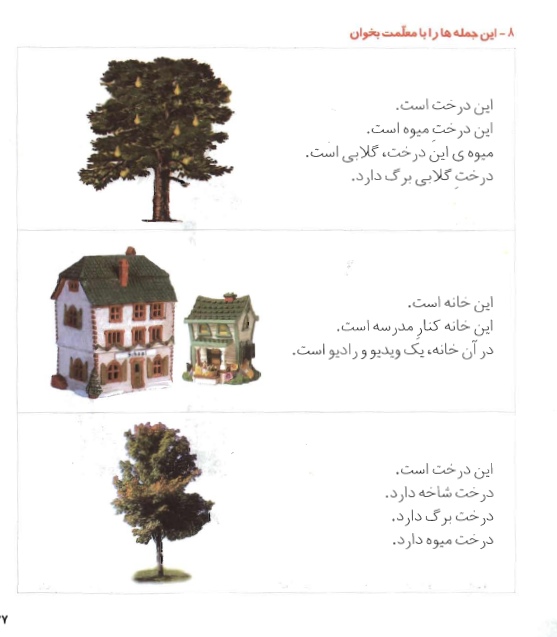 ما أسمه؟
تعلم تلفظ الجمل للقريب والبعيد
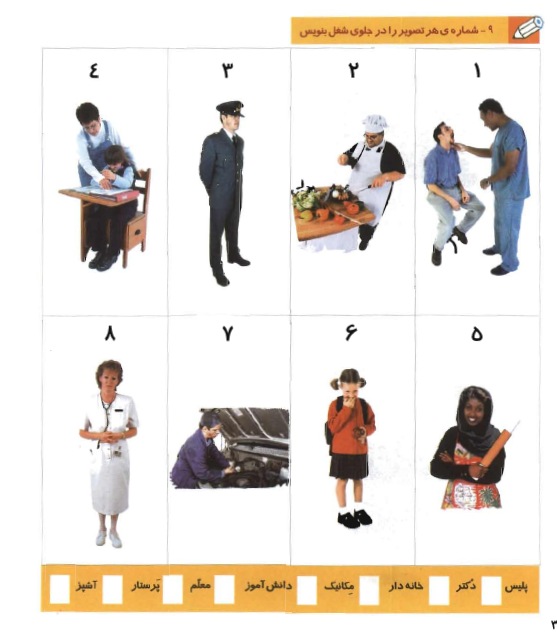 ما أسمه؟
اختيار اسم الشخصية بما يتلائم مع الصورة
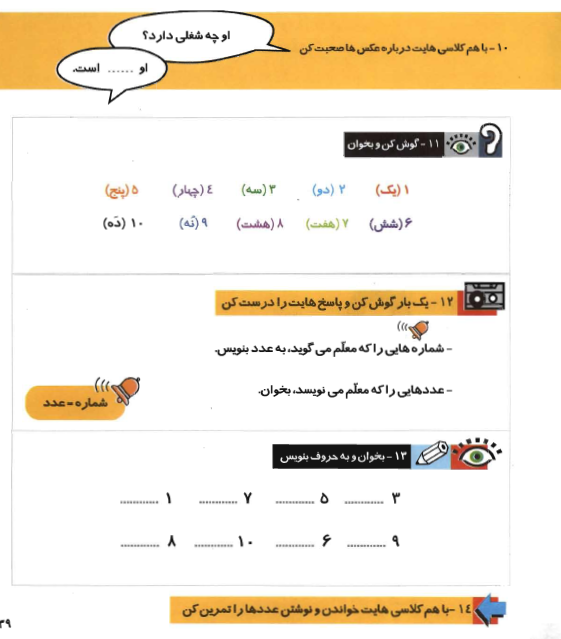 ما أسمه؟
الاعداد باللغة الفارسية